DESCRIBING WORDS 1
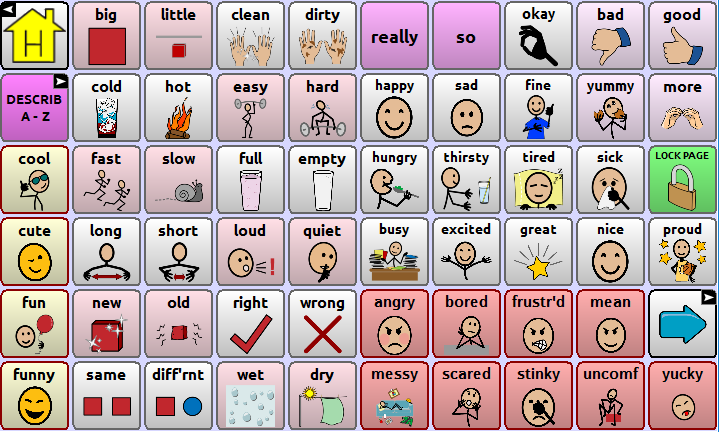